ФИНАНСОВОЕ УПРАВЛЕНИЕ АДМИНИСТРАЦИИ МОГО «УХТА»
БЮДЖЕТ ДЛЯ ГРАЖДАН
С УЧЕТОМ ВНЕСЕННЫХ ИЗМЕНЕНИЙ И ДОПОЛНЕНИЙ В БЮДЖЕТ МОГО «УХТА» 
НА 2019 ГОД И ПЛАНОВЫЙ ПЕРИОД
 2020 И 2021 ГОДОВ
по решению Совета МОГО «Ухта» от 20.12.2019 № 399 «О внесении изменений и дополнений в
решение Совета МОГО «Ухта» «О бюджете МОГО «Ухта» на 2019 год и 
плановый период 2020 и 2021 годов»
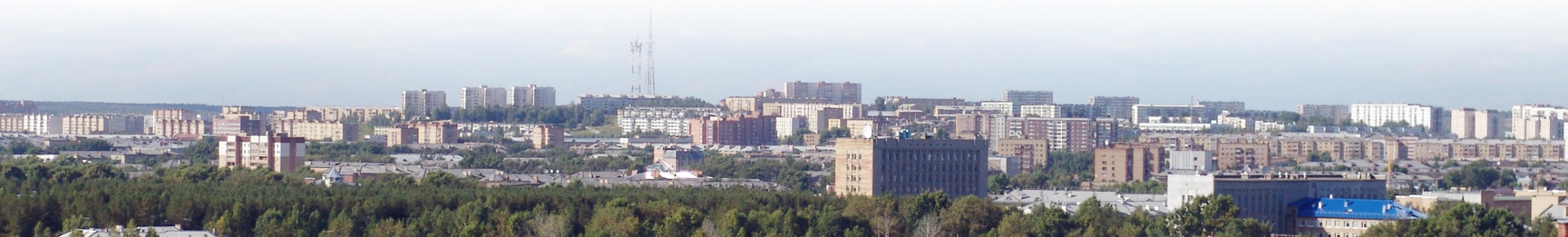 ОСНОВНЫЕ ХАРАКТЕРИСТИКИ БЮДЖЕТА
млн. руб.
СТРУКТУРА ДОПОЛНИТЕЛЬНЫХ ДОХОДОВ
СТРУКТУРА ДОПОЛНИТЕЛЬНЫХ РАСХОДОВ
+ 296 586,2 тыс. руб.
+ 296 586,2 тыс. руб.
Расходы
Доходы
Межбюджетные трансферты
2019 года
+ 223 693,2 тыс. руб.
Налоговые и неналоговые
доходы
+ 72 768,3 тыс. руб.
Безвозмездные поступления от негосударственных организаций в 2019 году
+ 124,7 тыс. руб.
Межбюджетные трансферты
2019 года
Местный бюджет
+ 72 768,3 тыс. руб.
+ 223 693,2 тыс. руб.
68 938,0 Увеличение расходов за счет поступившего штрафа
                по искам о возмещении вреда причиненного 
                окружающей среде
Безвозмездные  поступления от негосударственных организаций
+ 124,7 тыс. руб.
3 830,3 Увеличение расходов за счет перевыполнения
              доходной части бюджета
2
МУНИЦИПАЛЬНАЯ ПРОГРАММА «РАЗВИТИЕ СИСТЕМЫ МУНИЦИПАЛЬНОГО УПРАВЛЕНИЯ»
тыс. руб.
ОСНОВНЫЕ ИЗМЕНЕНИЯ ПО РАСХОДАМ НА 2019 ГОД
ОСНОВНЫЕ ИЗМЕНЕНИЯ ПО РАСХОДАМ НА 2020 ГОД
ОСНОВНЫЕ ИЗМЕНЕНИЯ ПО РАСХОДАМ НА 2021 ГОД
3
МУНИЦИПАЛЬНАЯ ПРОГРАММА «БЕЗОПАСНОСТЬ ЖИЗНЕДЕЯТЕЛЬНОСТИ НАСЕЛЕНИЯ»
тыс. руб.
ОСНОВНЫЕ ИЗМЕНЕНИЯ ПО РАСХОДАМ НА 2019 ГОД
4
МУНИЦИПАЛЬНАЯ ПРОГРАММА «РАЗВИТИЕ ТРАНСПОРТНОЙ СИСТЕМЫ»
тыс. руб.
ОСНОВНЫЕ ИЗМЕНЕНИЯ ПО РАСХОДАМ НА 2019 ГОД
5
МУНИЦИПАЛЬНАЯ ПРОГРАММА «РАЗВИТИЕ ТРАНСПОРТНОЙ СИСТЕМЫ»
тыс. руб.
ОСНОВНЫЕ ИЗМЕНЕНИЯ ПО РАСХОДАМ НА 2020 ГОД
6
МУНИЦИПАЛЬНАЯ ПРОГРАММА «ЖИЛЬЕ И ЖИЛИЩНО-КОММУНАЛЬНОЕ ХОЗЯЙСТВО»
тыс. руб.
ОСНОВНЫЕ ИЗМЕНЕНИЯ ПО РАСХОДАМ НА 2019 ГОД
7
МУНИЦИПАЛЬНАЯ ПРОГРАММА «ЖИЛЬЕ И ЖИЛИЩНО-КОММУНАЛЬНОЕ ХОЗЯЙСТВО»
тыс. руб.
ОСНОВНЫЕ ИЗМЕНЕНИЯ ПО РАСХОДАМ НА 2019 ГОД
ОСНОВНЫЕ ИЗМЕНЕНИЯ ПО РАСХОДАМ НА 2020 ГОД
8
МУНИЦИПАЛЬНАЯ ПРОГРАММА «РАЗВИТИЕ ОБРАЗОВАНИЯ»
тыс. руб.
ОСНОВНЫЕ ИЗМЕНЕНИЯ ПО РАСХОДАМ НА 2019 ГОД
9
МУНИЦИПАЛЬНАЯ ПРОГРАММА «РАЗВИТИЕ ОБРАЗОВАНИЯ»
тыс. руб.
ОСНОВНЫЕ ИЗМЕНЕНИЯ ПО РАСХОДАМ НА 2019 ГОД
10
МУНИЦИПАЛЬНАЯ ПРОГРАММА «КУЛЬТУРА»
тыс. руб.
ОСНОВНЫЕ ИЗМЕНЕНИЯ ПО РАСХОДАМ НА 2019 ГОД
11
МУНИЦИПАЛЬНАЯ ПРОГРАММА «СОЦИАЛЬНАЯ ПОДДЕРЖКА НАСЕЛЕНИЯ»
тыс. руб.
ОСНОВНЫЕ ИЗМЕНЕНИЯ ПО РАСХОДАМ
12
МУНИЦИПАЛЬНАЯ ПРОГРАММА «ФОРМИРОВАНИЕ СОВРЕМЕННОЙГОРОДСКОЙ СРЕДЫ»
тыс. руб.
ОСНОВНЫЕ ИЗМЕНЕНИЯ ПО РАСХОДАМ НА 2019 ГОД
13
МУНИЦИПАЛЬНАЯ ПРОГРАММА «ФОРМИРОВАНИЕ СОВРЕМЕННОЙГОРОДСКОЙ СРЕДЫ»
тыс. руб.
ОСНОВНЫЕ ИЗМЕНЕНИЯ ПО РАСХОДАМ НА 2019 ГОД
ОСНОВНЫЕ ИЗМЕНЕНИЯ ПО РАСХОДАМ НА 2020 ГОД
ОСНОВНЫЕ ИЗМЕНЕНИЯ ПО РАСХОДАМ НА 2021 ГОД
14
МУНИЦИПАЛЬНАЯ ПРОГРАММА «РАЗВИТИЕ ФИЗИЧЕСКОЙ КУЛЬТУРЫ И СПОРТА»
тыс. руб.
ОСНОВНЫЕ ИЗМЕНЕНИЯ ПО РАСХОДАМ НА 2019 ГОД
ОСНОВНЫЕ ИЗМЕНЕНИЯ ПО РАСХОДАМ НА 2020 ГОД
15
МУНИЦИПАЛЬНАЯ ПРОГРАММА «ПЕРЕСЕЛЕНИЕ ГРАЖДАН, ПРОЖИВАЮЩИХ НА ТЕРРИТОРИИ МОГО «УХТА», ИЗ АВАРИЙНОГО ЖИЛИЩНОГО ФОНДАНА 2013-2017 ГОДЫ»
тыс. руб.
ОСНОВНЫЕ ИЗМЕНЕНИЯ ПО РАСХОДАМ НА 2019 ГОД
16
НЕПРОГРАММНЫЕ МЕРОПРИЯТИЯ
тыс. руб.
ОСНОВНЫЕ ИЗМЕНЕНИЯ ПО РАСХОДАМ НА 2019 ГОД
17
НЕПРОГРАММНЫЕ МЕРОПРИЯТИЯ
ОСНОВНЫЕ ИЗМЕНЕНИЯ ПО РАСХОДАМ НА 2019 ГОД
тыс. руб.
ОСНОВНЫЕ ИЗМЕНЕНИЯ ПО РАСХОДАМ НА 2020 ГОД
ОСНОВНЫЕ ИЗМЕНЕНИЯ ПО РАСХОДАМ НА 2021 ГОД
18
МУНИЦИПАЛЬНЫЙ ДОЛГ
Экономия в результате: 
- досрочного погашения коммерческих кредитов
- перекредитования коммерческих кредитов
(замещение «дорогих» кредитов на «дешевые»)
использование временно свободных средств 
бюджетных и автономных учреждений
- снижения начальной цены контракта по итогам проведения аукционов на оказание услуг по предоставлению возобновляемой и невозобновляемой кредитной линии бюджету МОГО «Ухта»
Средняя ставка по банковским кредитам 8,8%

Ставка бюджетного кредита Министерства финансов 
Республики Коми 0,1
Экономия от первоначального решения 
о бюджете МОГО «Ухта» составила: 
2016 год 21,1 млн. руб.
2017 год 45,2 млн. руб.
2018 год 24,5 млн. руб.
на 2019 год  – 17,1 млн. руб.
Структура муниципального долга на 01.01.2019
млн. руб.
Кредиты кредитных 
организаций
Бюджетные кредиты
19
МУНИЦИПАЛЬНЫЙ ДОЛГ
ОГРАНИЧЕНИЯ, УСТАНОВЛЕННЫЕ БЮДЖЕТНЫМ КОДЕКСОМ РОССИЙСКОЙ ФЕДЕРАЦИИ
млн. руб.
ИСТОЧНИКИ ФИНАНСИРОВАНИЯ ДЕФИЦИТА БЮДЖЕТА
20
КОНТАКТНАЯ ИНФОРМАЦИЯ
Финансовое управление администрации МОГО «Ухта»
http://fin.mouhta.ru

Адрес: 169300, Республика Коми, г. Ухта, ул. Бушуева, д.11
Телефон: 8(8216)700-130
Факс: 8(8216)700-129
Электронная почта: fu02uxta@mail.ru

Время работы:
Понедельник - четверг с 08:45 до 17:15
Пятница с 08:45 до 15:45
Обед с 13:00 до 14:00
Суббота, воскресенье – выходные дни

График личного приема граждан руководством Финансового управления администрации МОГО «Ухта»
21